Chapter 3
Elements and Compounds
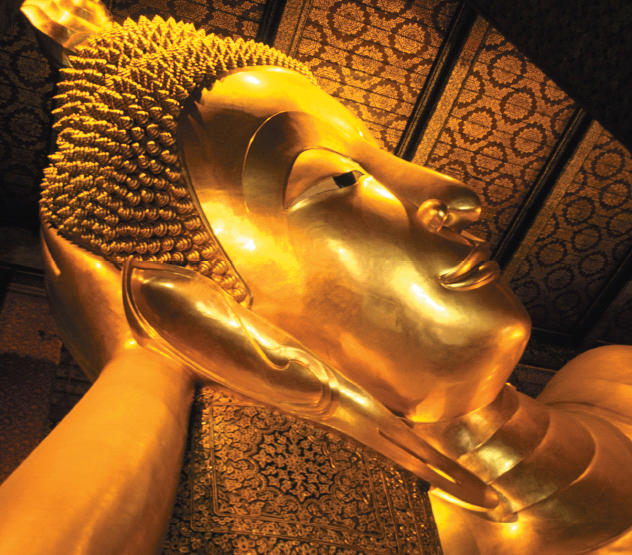 This reclining
Buddha in the Grand Palace in Bangkok, Thailand, is made of gold.
Introduction to General, Organic, and Biochemistry 10e
John Wiley & Sons, Inc
Morris Hein, Scott Pattison, and Susan Arena
Elements
An element is a fundamental substance that cannot be broken down by chemical means to simpler substances.  
There are 118 known elements.
All but 4 of the first 92 elements occur in nature.
All elements beyond 92 except for plutonium (94) are man made.
Copyright 2012 John Wiley & Sons, Inc
Elements
An atom is the smallest particle of an element that can exist.
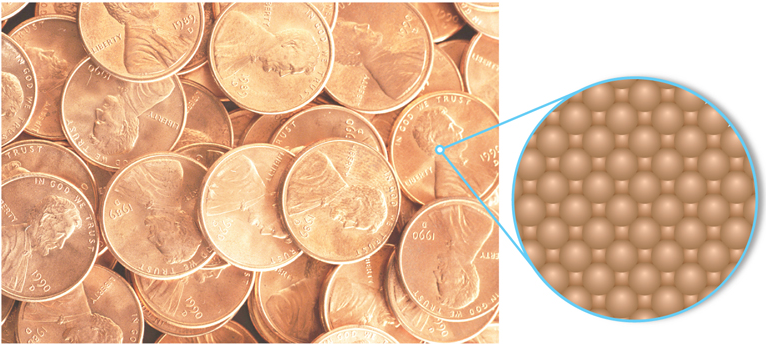 Copyright 2012 John Wiley & Sons, Inc
[Speaker Notes: Figure  3.1  The surface of a penny is made up of tiny identical copper atoms packed tightly together.]
Distribution of Elements
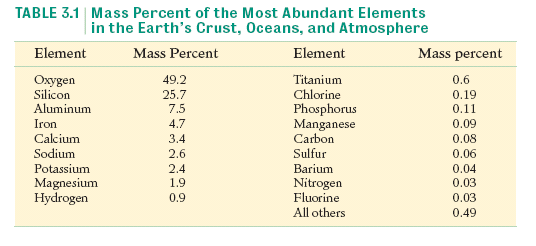 Copyright 2012 John Wiley & Sons, Inc
Your Turn!
The most abundant element in the earth’s crust, oceans, and atmosphere is
     A.  Water
     B.  Hydrogen
     C.  Iron
     D.  Oxygen
Copyright 2012 John Wiley & Sons, Inc
Distribution of Elements
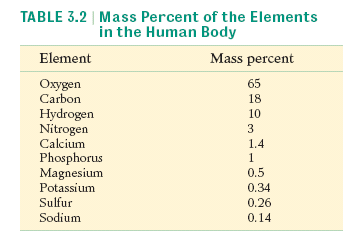 Copyright 2012 John Wiley & Sons, Inc
Names of the Elements
The names of the elements are derived from a variety of sources:
Iodine comes from Greek iodes, which means violetlike.
Bismuth comes from the German weisse masse, which means white mass.
Germanium was named for Germany, where it was discovered.
Copyright 2012 John Wiley & Sons, Inc
Symbols of the Elements
Rules for symbols of elements
Symbols have either one or two letters.
If one letter is used, it is capitalized.
If two letters are used, only the first is capitalized.
N  nitrogen       	I  iodine		Ni  nickel

C  carbon		O oxygen		Co  cobalt
Copyright 2012 John Wiley & Sons, Inc
Symbols of Common Elements
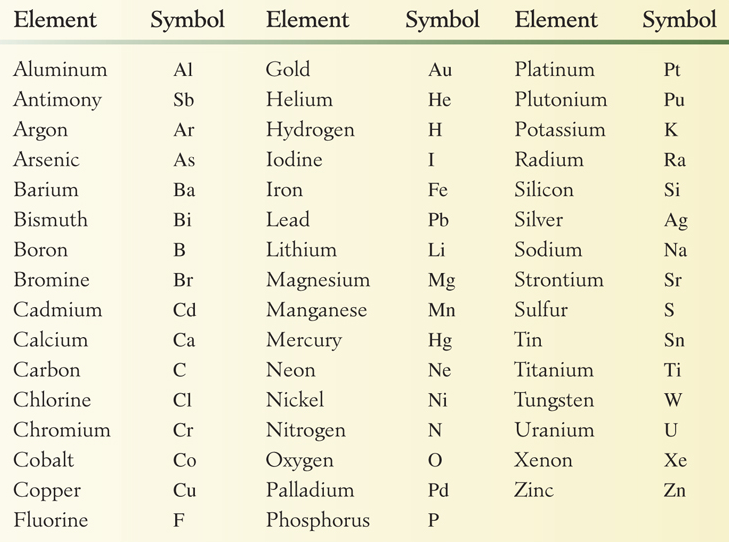 Copyright 2012 John Wiley & Sons, Inc
[Speaker Notes: Table 3.3 Symbols of the most common elements]
Symbols of Elements Derived from Early Names
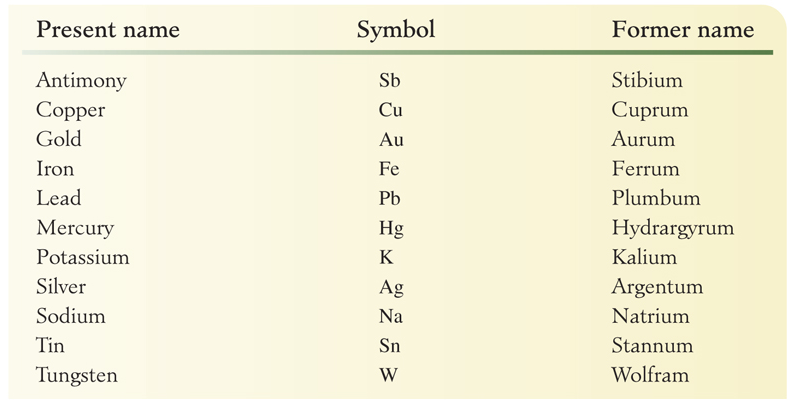 Copyright 2012 John Wiley & Sons, Inc
[Speaker Notes: Table 3.4 Symbols of the elements derived from early names]
Introduction to the Periodic Table
Elements are arranged in order of increasing atomic number.
Elements within a group have similar properties.
The representative elements are groups IA-VIIA and the noble gases.
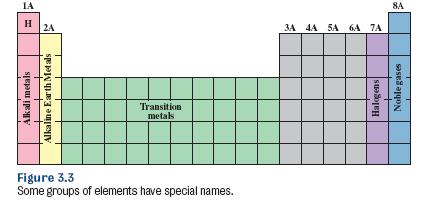 Copyright 2012 John Wiley & Sons, Inc
Metals, Nonmetals and Metalloids
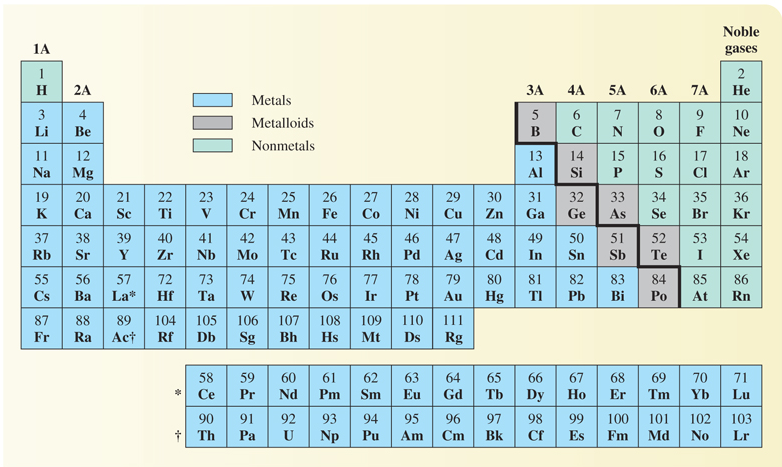 Copyright 2012 John Wiley & Sons, Inc
[Speaker Notes: Table 3.5 The Periodic Table]
Classifying Elements:  Metals
Some properties of metals:
Lustrous
Malleable
Conduct heat and electricity
Ductile
High density
High melting point
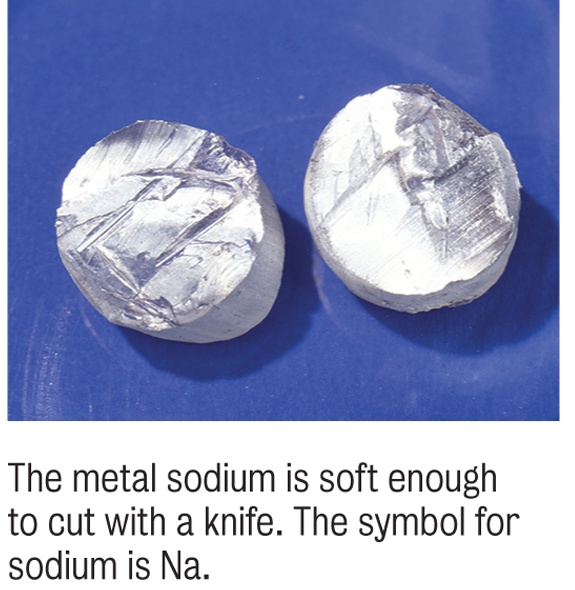 Copyright 2012 John Wiley & Sons, Inc
Classifying Elements: Nonmetals
Some properties of nonmetals:
Dull (if solid)
Brittle (if solid)
Poor conductors of heat and electricity
Non-Ductile
Low density
Low melting point
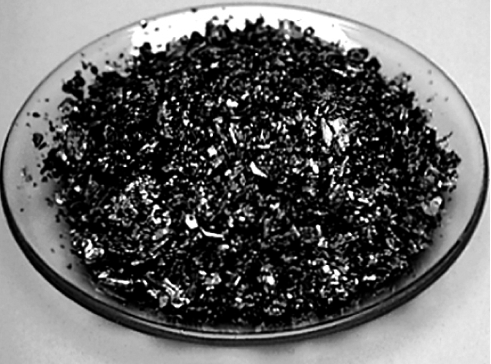 Iodine crystals
Copyright 2012 John Wiley & Sons, Inc
Classifying Elements: Metalloids
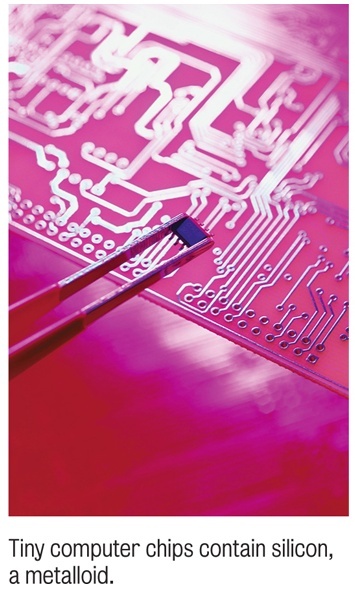 Metalloids have properties that are intermediate between those of metals and those of nonmetals.
Some are used to make the semiconductors we need for computer chips.
Copyright 2012 John Wiley & Sons, Inc
Your Turn!
A solid sample of an unknown element is dull and brittle and does not conduct heat or electricity.  How should the element be classified?
Metal
Nonmetal
Metalloid
Transition element
Copyright 2012 John Wiley & Sons, Inc
Your Turn!
The majority of the elements are
Metals
Gases 
Nonmetals
Metalloids
Copyright 2012 John Wiley & Sons, Inc
Your Turn!
Which is not a metalloid?
Boron (B)
Silicon (Si)
Germanium (Ge)  
Aluminum (Al)
Copyright 2012 John Wiley & Sons, Inc
Elements in Their Natural States
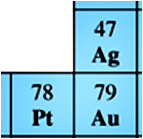 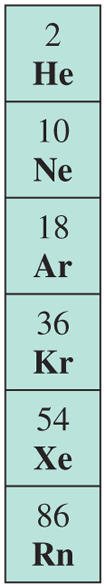 Most elements are found as compounds in nature because they are very reactive.

The noble metals (gold, silver and platinum) are nonreactive and are found as elements in nature.

The noble gases are the least reactive elements and are found in uncombined form.
Copyright 2012 John Wiley & Sons, Inc
Physical States of the Elements
Most are solids at room temperature.
Some are gases (the noble gases, nitrogen, oxygen, fluorine and chlorine).
Two are liquids (mercury and bromine).
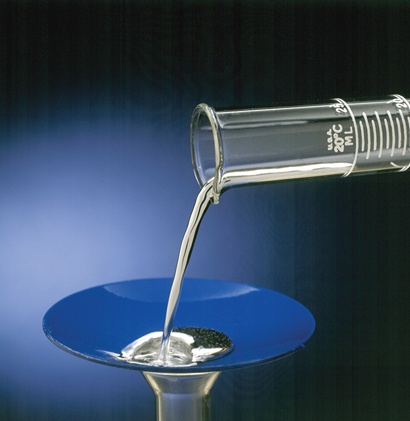 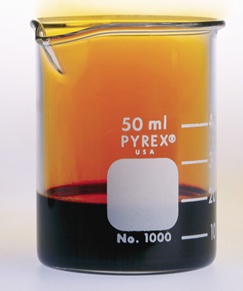 Copyright 2012 John Wiley & Sons, Inc
Elements
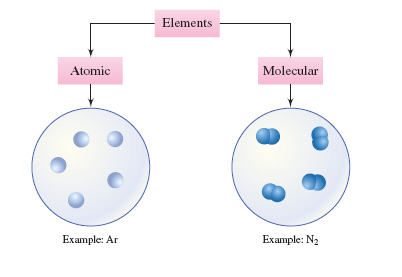 Copyright 2012 John Wiley & Sons, Inc
Elements That Exist as Diatomic Molecules
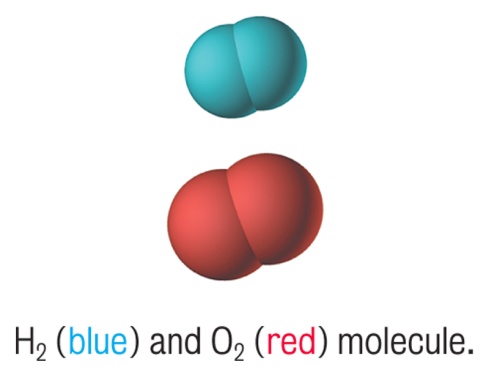 Diatomic molecules each contain exactly two atoms.
There are 7 diatomic elements.
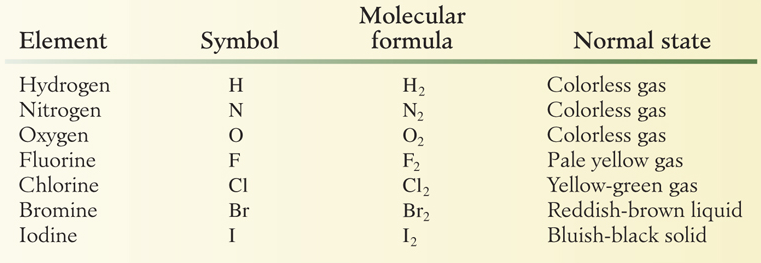 Copyright 2012 John Wiley & Sons, Inc
Compounds
Compounds are composed of two or more elements combined in a definite proportion by mass.
Elements are always combined in whole number ratios.    Al2O3		 KNO3	CaCl2
Can be decomposed chemically into simpler substances.
Each compound has unique properties that are different from the elements that make it up.
Copyright 2012 John Wiley & Sons, Inc
Compounds
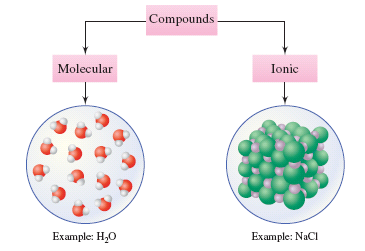 Copyright 2012 John Wiley & Sons, Inc
Molecules
A molecule is the smallest uncharged individual unit of a compound.
Usually composed of two or more nonmetals.
Can be solids, liquids or gases.
Do not conduct electricity.
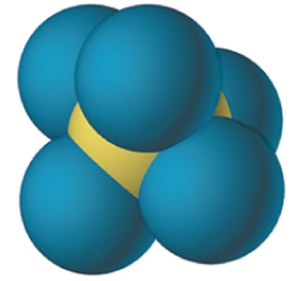 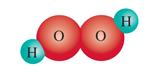 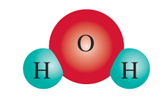 H2O
H2O2
PCl5
Copyright 2012 John Wiley & Sons, Inc
Ionic Compounds
Contain ions (charged particles).
Compounds are held together by the attractive forces between the cations (positive ions) and the anions (negative ions).
Formulas are the simplest whole number ratio of each element.
Solids at room temperature.
Conduct electricity when molten.
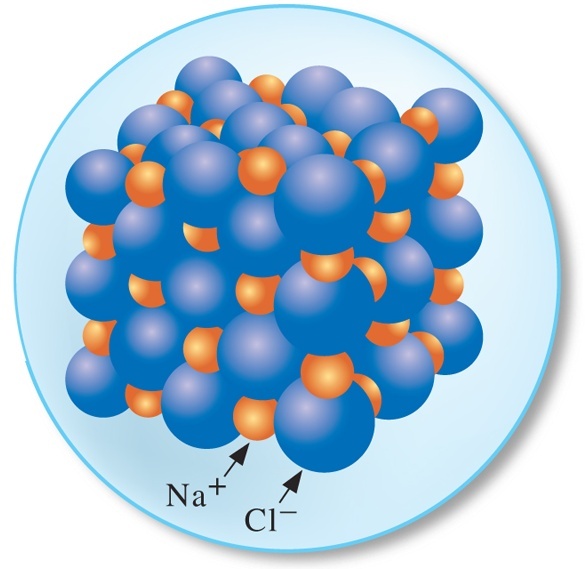 NaCl
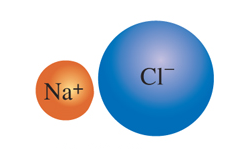 Copyright 2012 John Wiley & Sons, Inc
Your Turn!
Which of the following is true?
Metals form anions with negative charges.
Metals form anions with positive charges.
Metals form cations with positive charges.
Metals form cations with negative charges.
Copyright 2012 John Wiley & Sons, Inc
Chemical Formulas
Specifies the number of atoms of each element in the compound.
When the formula contains more than one of a group of atoms that occurs as a unit, parentheses are placed around the group and a subscript is placed to the right of the group.
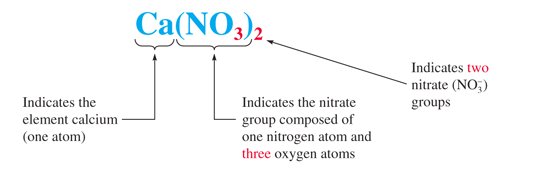 Copyright 2012 John Wiley & Sons, Inc
[Speaker Notes: Figure 3.9 c  Explanation of the formula of Ca(NO3)2]
Your Turn!
The formula for table sugar is C12H22O11.  How many oxygen atoms are found in a molecule of sugar?
1
12
22
11
Copyright 2012 John Wiley & Sons, Inc
Your Turn!
Aluminum sulfate is a compound that is often found in baking powder. How many sulfur atoms are found in Al2(SO4)3?
4
12
3
7
Copyright 2012 John Wiley & Sons, Inc
Your Turn!
The formula for ethyl alcohol is CH3CH2OH.  How many H atoms are found in a molecule of ethyl alcohol?
6
3
5
1
Copyright 2012 John Wiley & Sons, Inc